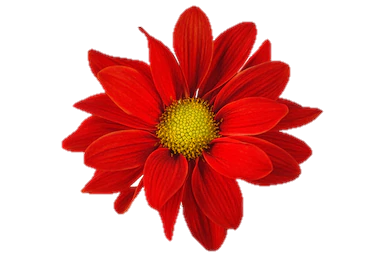 ACTIVIDADES DE JARDINERÍA PARA EL CONFINAMIENTO
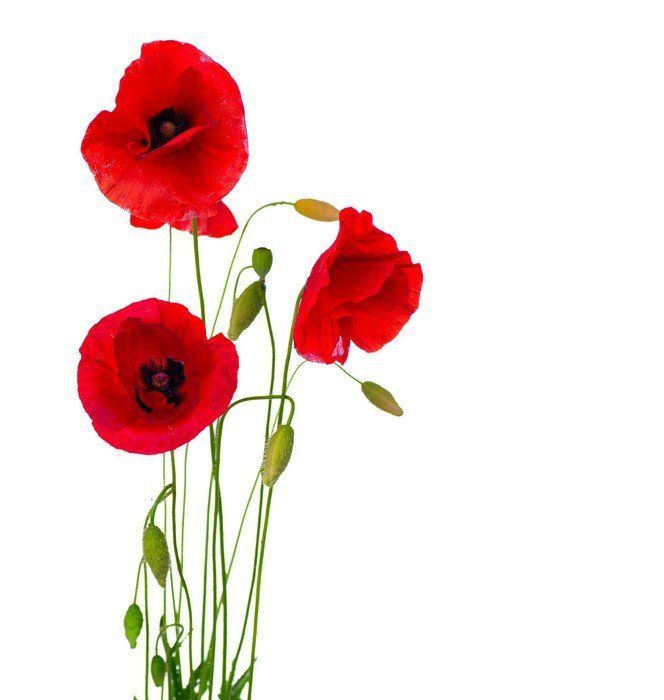 Por motivo del COVID-19 estamos confinados en casa, por lo que recomiendo estar en contacto con la naturaleza aunque sea teniendo un mini-huerto, o mini-jardín.
Aquí os dejo unas páginas web o blogs muy interesantes por si queréis echarle un vistazo
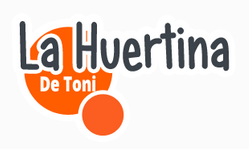 https://www.lahuertinadetoni.es/
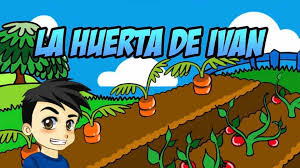 https://www.lahuertadeivan.com/
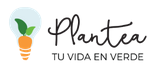 https://www.planteaenverde.es/
actividades
Germinar aguacate
Germinar mango
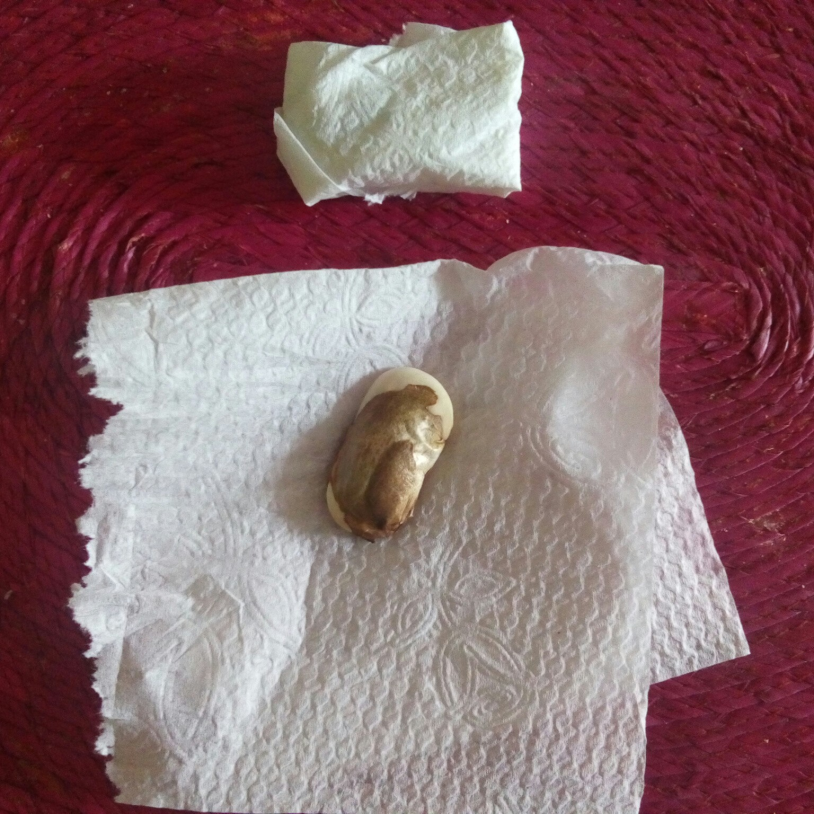 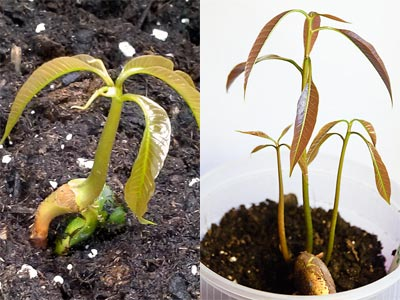 Mantener húmedo, no mojado ¡húmedo!
Plantar aromáticas
Tanto en interior como en exterior
Plantar frutales
Plantar frutas del bosque
¡Prueba también con otras plantas de huerto!
¡Rebrota!
Cebolla
Apio
Piña
Zanahoria
Ajo
Lechuga
Puerro
Patata
Jengibre
Champiñón
Encuentra las semillas de flores
A partir de ahí se pueden plantar muchas más plantas
También puedes hacer una lista para saber cuales son las plantas de balcón o terraza más resistentes, etc.
O ver que plantas te gustan más para comprarlas después de la cuarentena.